Tzu Chi elementary School Bilingual program
503 & 504
Teacher derik & Teacher Leighton
Teachers Profiles
Teacher Derik
Teacher Leighton
Teachers Background
Teacher Derik
Teacher Leighton
2000 University of Technology, Pretoria 	- Sport Science
2007 – 2009	TZU Chi Junior and  Senior High School
2014 – 2017  	Tzu Chi Elementary school
1998 University of Otago – History
2002 – 2017	Tzu Chi Junior and Senior High School
2012 – 2017	Tzu Chi Elementary School
Foreign Teachers Expectations
All-English environment
We try our best to maintain an English only environment at all times. We are somewhat flexible about this but as the students are 5th grade already and have a solid foundation in English, it shouldn’t be a major obstacle.

Reading
We hope the students can work their way through the reading list for 5th grade students. We will allot some time for them to be in the library to facilitate this. 

Homework
We hope all homework can be done on time. Any work that is not finished in class will be set for homework.
Teaching Materials
Next Move – Book 5 & Write Right – Book 2
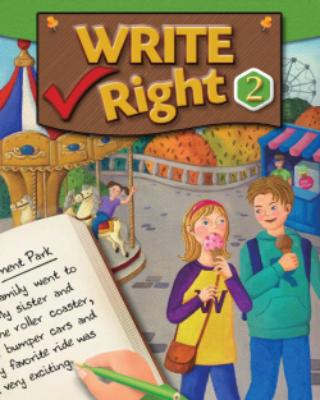 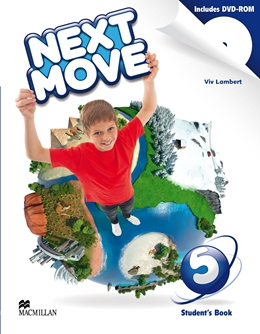 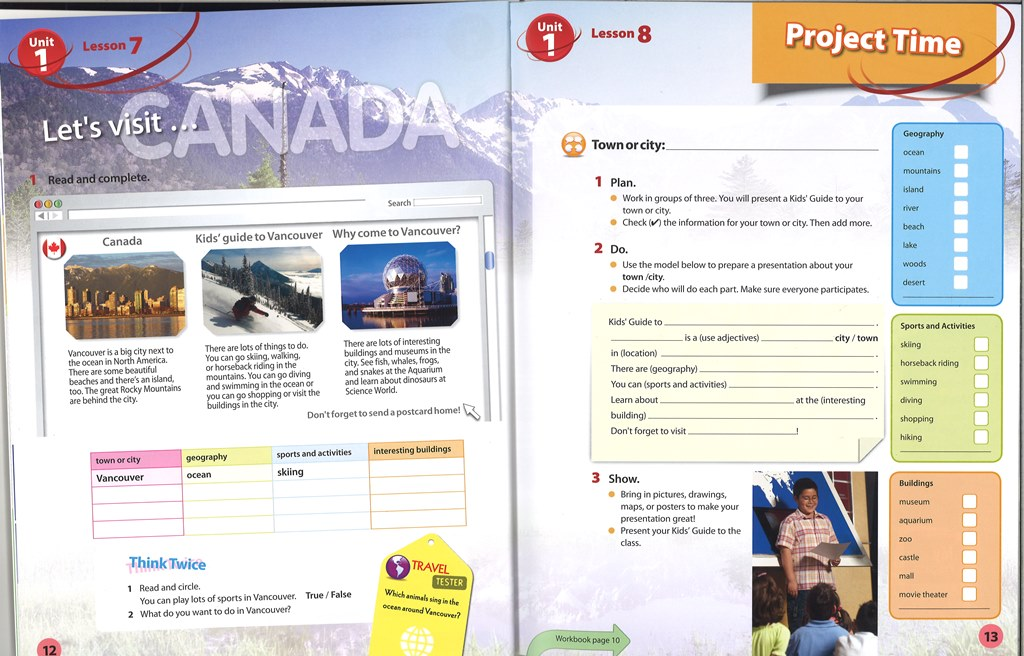 Assessment
Example: Unit 1 – Canada
This is the work that we expect the students to finish this semester.
 
1.	Nation’s Flag – draw and describe the symbolism
2.	Canadian Book Report – Ex. The Hockey Sweater
3.	Nation Fact Sheet – population, language, capital city, size, map, local foods, customs, history, weather, 		geographical features, government
4.	Recipe of a local dish.
5.	Project Time – Let’s Visit _________________ (Canadian Town)
		Draw a map of the city.
		Describe the geographical features of the city.
		Powerpoint oral presentation
There will also be a written test and an oral test based on their textbooks.
Correspondence
Teacher Derik
https://www.facebook.com/tzuchi503/

Teacher Leighton
https://www.facebook.com/504TeacherLeighton/